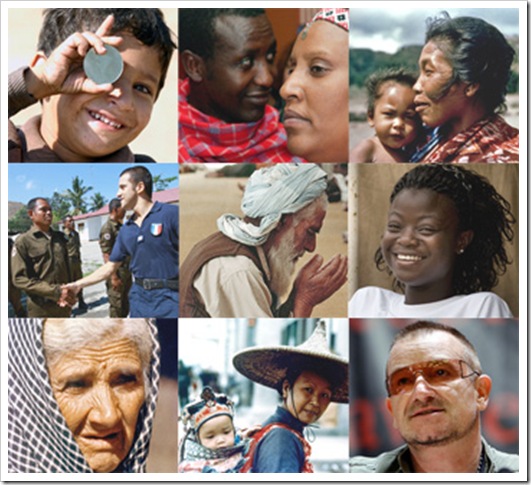 People
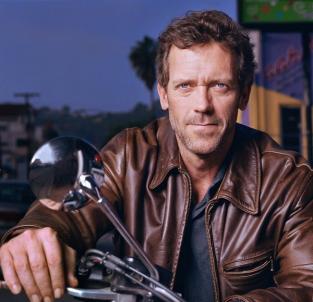 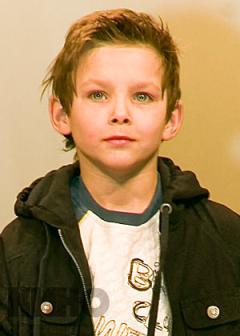 48
Age
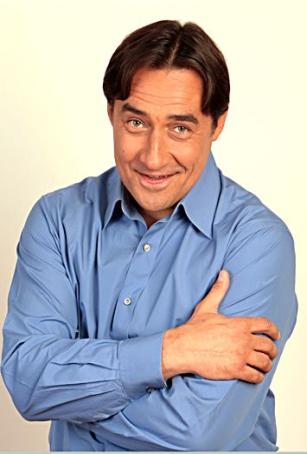 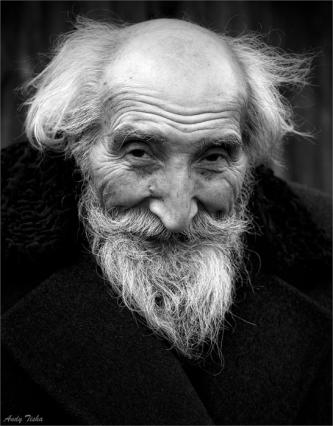 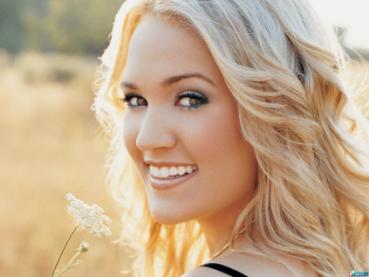 42
87
23
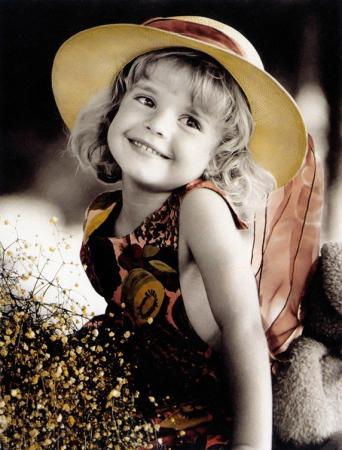 Looks
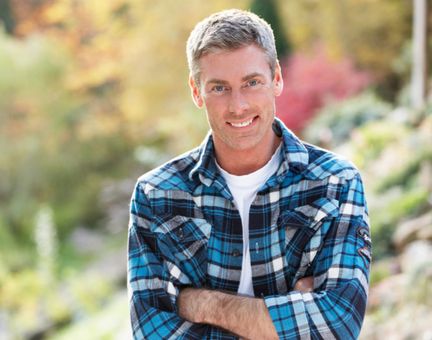 pretty
Good-looking
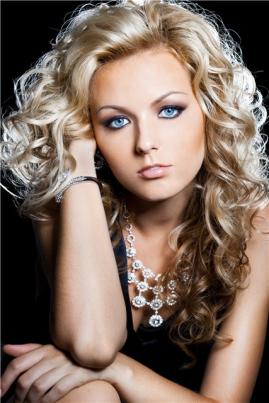 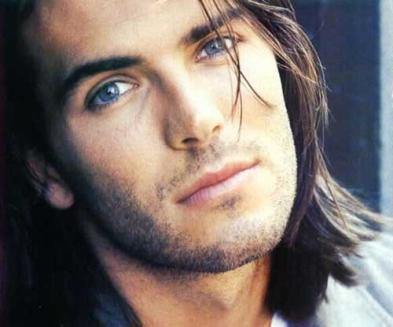 handsome
beautiful
Height and Weight
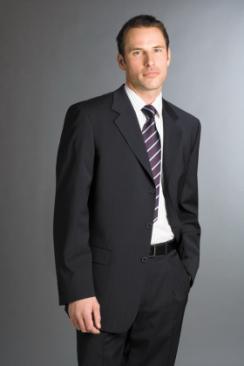 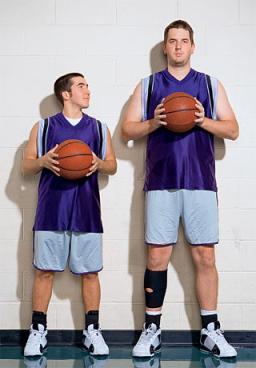 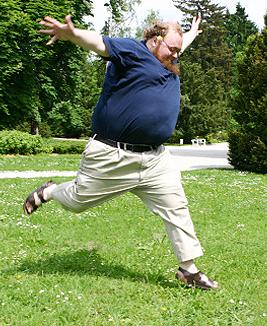 Of medium build
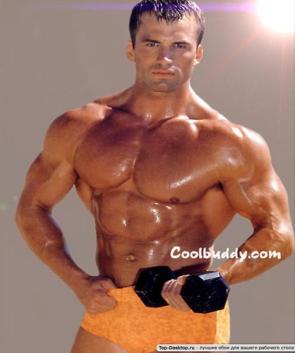 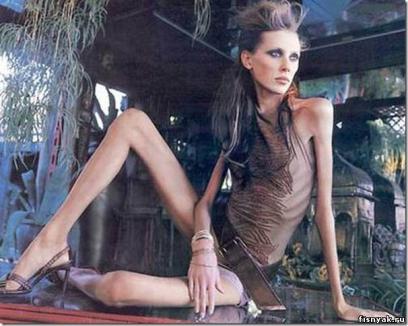 overweight
muscular
skinny
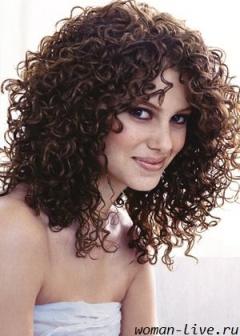 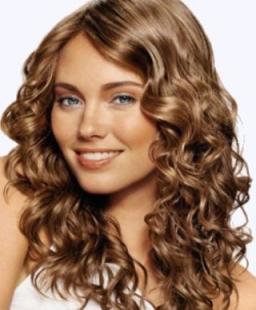 Hair
frizzy
bald
curly
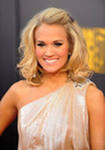 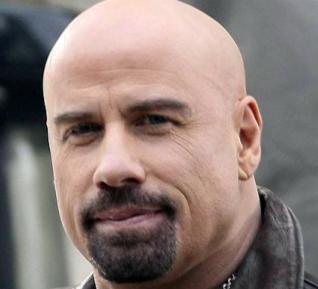 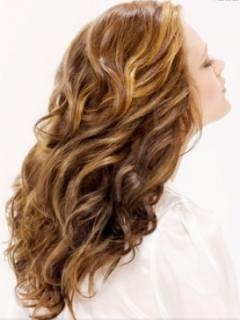 wavy
Shoulder-length
Beard and moustache
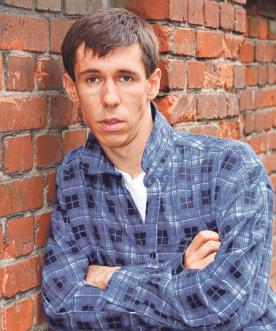 Who is who?
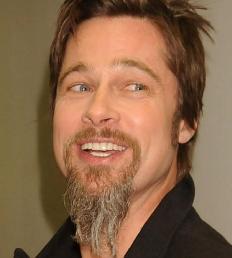 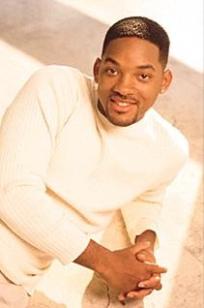 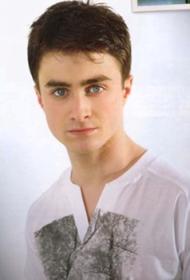 48
43
34
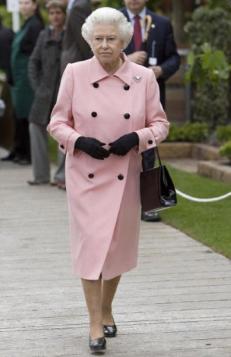 23
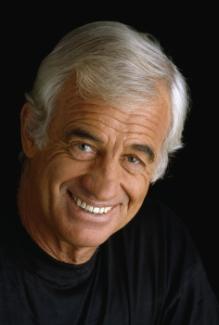 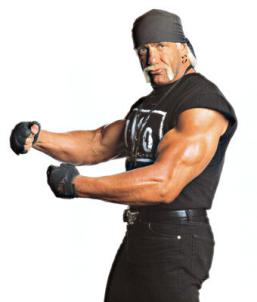 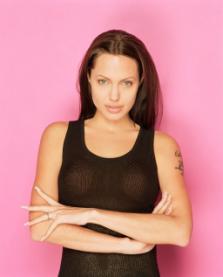 78
86
58
36
Character adjectives
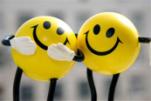 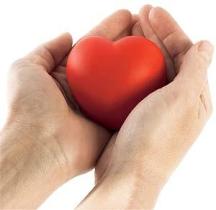 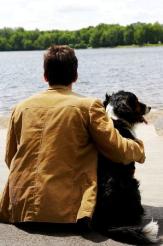 optimistic
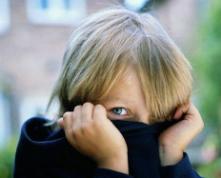 sensitive and caring
shy
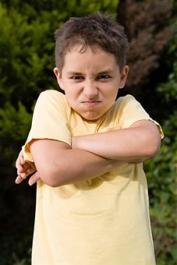 reliable
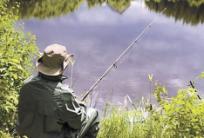 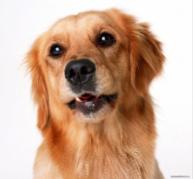 patient
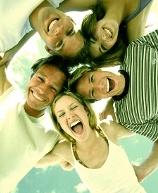 stubborn
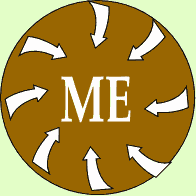 sincere
selfish
easy-going and sociable
Match the adjectives to their opposites.
1. optimistic
a. confident
2. shy
b. generous
3. selfish
c. pessimistic
4. reliable
d. flexible
5. stubborn
e. unreliable
6. sincere
f. unsociable
7. sensitive
g. irritable
8. sociable
h. impatient
9. patient
i. insincere
10. easy-going
j. insensitive
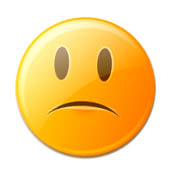 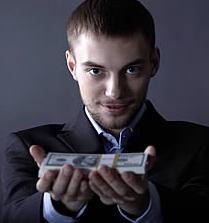 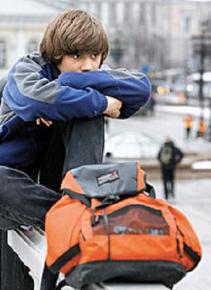 optimistic
selfish
sociable
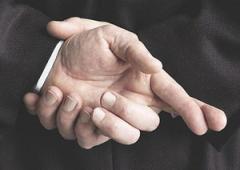 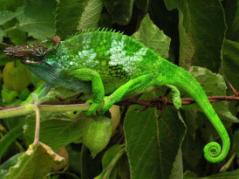 stubborn
sincere
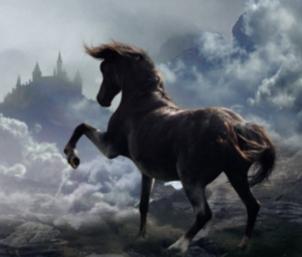 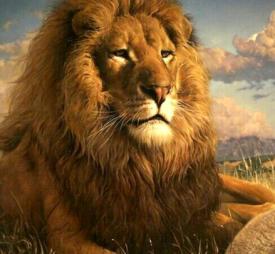 patient
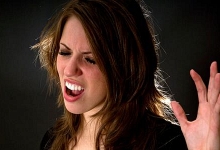 shy
sensitive
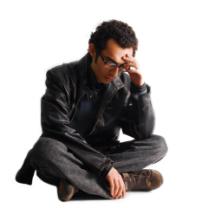 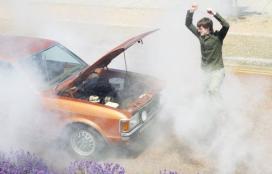 easy-going
reliable
Tell your friend  about the idea of going hiking.
Support the idea.
Suggest inviting a person whom your friend knows. Give reasons. Mention some of his qualities.
Reject the idea. Give reasons.
Agree with your friend and suggest inviting another person whom your friend doesn’t know. Describe this person.
Agree with your friend and suggest inviting one more person whom your friend doesn’t know.
Ask some questions about this person.
Describe the person whom you  suggest inviting.
Agree with your friend and set the time to meet together and discuss the details.